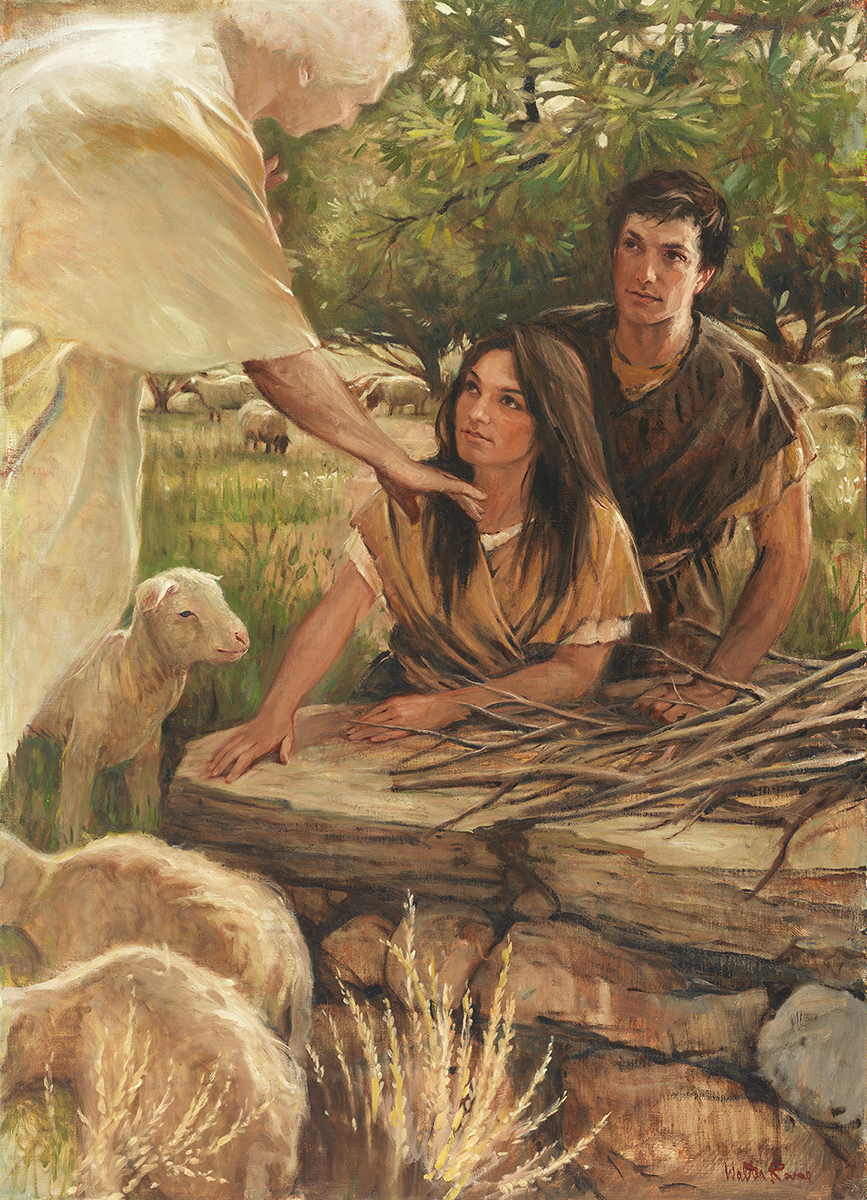 SEMINARY
Old Testament
LESSON 141
Ezekiel 33–36
LESSON 141
Ezekiel 33
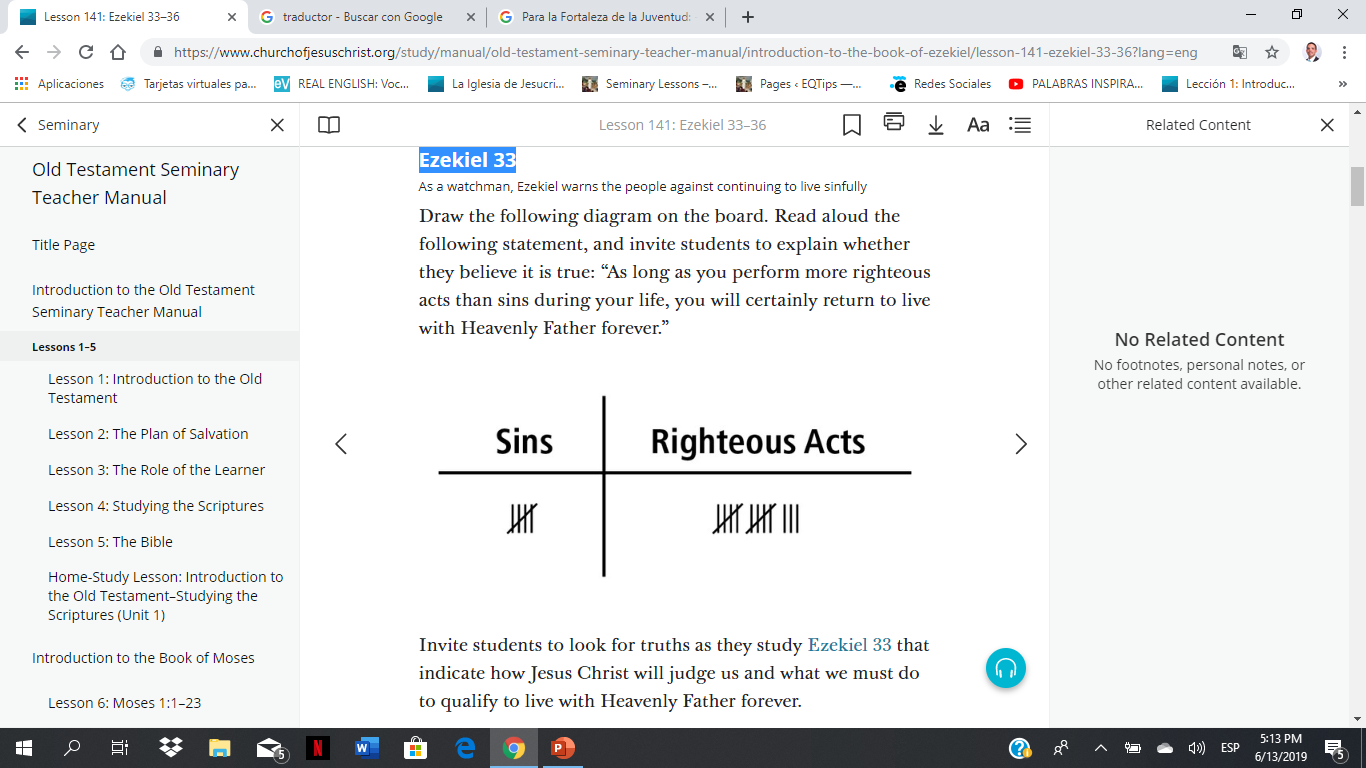 LESSON 141
Ezekiel 33:10-11
10 Therefore, O thou son of man, speak unto the house of Israel; Thus ye speak, saying, If our transgressions and our sins be upon us, and we pine away in them, how should we then live?
11 Say unto them, As I live, saith the Lord God, I have no pleasure in the death of the wicked; but that the wicked turn from his way and live: turn ye, turn ye from your evil ways; for why will ye die, O house of Israel?
What was the people’s concern?
What message about Himself did Jehovah instruct Ezekiel to communicate to the Israelites?
What did Jehovah instruct the Israelites to do?
Ezekiel 33:12-13
12 Therefore, thou son of man, say unto the children of thy people, The righteousness of the righteous shall not deliver him in the day of his transgression: as for the wickedness of the wicked, he shall not fall thereby in the day that he turneth from his wickedness; neither shall the righteous be able to live for his righteousness in the day that he sinneth.
13 When I shall say to the righteous, that he shall surely live; if he trust to his own righteousness, and commit iniquity, all his righteousnesses shall not be remembered; but for his iniquity that he hath committed, he shall die for it.
LESSON 141
Ezekiel 33:14-16
14 Again, when I say unto the wicked, Thou shalt surely die; if he turn from his sin, and do that which is lawful and right;
15 If the wicked restore the pledge, give again that he had robbed, walk in the statutes of life, without committing iniquity; he shall surely live, he shall not die.
16 None of his sins that he hath committed shall be mentioned unto him: he hath done that which is lawful and right; he shall surely live.
What happens to the wicked who turn from their sins?
What does it mean in verse 16 that none of the sins of a wicked person who turns away from his sins “shall be mentioned unto him”?
LESSON 141
Ezekiel 33:17-20
17 ¶ Yet the children of thy people say, The way of the Lord is not equal: but as for them, their way is not equal.
18 When the righteous turneth from his righteousness, and committeth iniquity, he shall even die thereby.
19 But if the wicked turn from his wickedness, and do that which is lawful and right, he shall live thereby.
20 ¶ Yet ye say, The way of the Lord is not equal. O ye house of Israel, I will judge you every one after his ways.
What did the people say about the way of the Lord?
How did Jehovah respond to the claim that His judgment is not fair?
How would you explain why Jesus Christ’s method of judging us is fair?
LESSON 141
President Dallin H. Oaks.
“The Final Judgment is not just an evaluation of a sum total of good and evil acts﻿—what we have done. It is an acknowledgment of the final effect of our acts and thoughts﻿—what we have become. It is not enough for anyone just to go through the motions. The commandments, ordinances, and covenants of the gospel are not a list of deposits required to be made in some heavenly account. The gospel of Jesus Christ is a plan that shows us how to become what our Heavenly Father desires us to become” (“The Challenge to Become,” Ensign, Nov. 2000, 32).
How would you summarize the Lord’s manner of judging us?
Jesus Christ will judge us by the person we have become as the result of our thoughts and actions.
Why do you think it is important to understand that Jesus Christ will judge us by what we have become as the result of our thoughts and actions?
LESSON 141
Ezekiel 34
“The Lord will take care of His flock like a
 good shepherd”
LESSON 141
What are characteristics of a good shepherd?
Ezekiel 34:1-8.
1 And the word of the Lord came unto me, saying,
2 Son of man, prophesy against the shepherds of Israel, prophesy, and say unto them, Thus saith the Lord God unto the shepherds; Woe be to the shepherds of Israel that do feed themselves! should not the shepherds feed the flocks?
3 Ye eat the fat, and ye clothe you with the wool, ye kill them that are fed: but ye feed not the flock.
4 The diseased have ye not strengthened, neither have ye healed that which was sick, neither have ye bound up that which was broken, neither have ye brought again that which was driven away, neither have ye sought that which was lost; but with force and with cruelty have ye ruled them.
5 And they were scattered, because there is no shepherd: and they became meat to all the beasts of the field, when they were scattered.
6 My sheep wandered through all the mountains, and upon every high hill: yea, my flock was scattered upon all the face of the earth, and none did search or seek after them.
7 ¶ Therefore, ye shepherds, hear the word of the Lord;
8 As I live, saith the Lord God, surely because my flock became a prey, and my flock became meat to every beast of the field, because there was no shepherd, neither did my shepherds search for my flock, but the shepherds fed themselves, and fed not my flock;
What did the Lord say about the shepherds of Israel?
LESSON 141
Ezekiel 35–36
“The Lord pronounces judgments and promises 
on Edom and Israel”
LESSON 141
Ezekiel 36:24-28.
24 For I will take you from among the heathen, and gather you out of all countries, and will bring you into your own land.
25 ¶ Then will I sprinkle clean water upon you, and ye shall be clean: from all your filthiness, and from all your idols, will I cleanse you.
26 A new heart also will I give you, and a new spirit will I put within you: and I will take away the stony heart out of your flesh, and I will give you an heart of flesh.
27 And I will put my spirit within you, and cause you to walk in my statutes, and ye shall keep my judgments, and do them.
28 And ye shall dwell in the land that I gave to your fathers; and ye shall be my people, and I will be your God.
What does it mean to have a “stony heart” (verse 26)? How might having a stony heart affect someone?
What did the Lord promise to do for those who follow Him?
If we follow Jesus Christ, He can change our hearts.
LESSON 141